Внешняя политика России в 30-е годы
Сравнить черты Военного коммунизма  и НЭПа
СФОРМУЛИРУЙТЕ  ОПРЕДЕЛЕНИЯ НА СЛЕДУЮЩИЕ ПОНЯТИЯ:
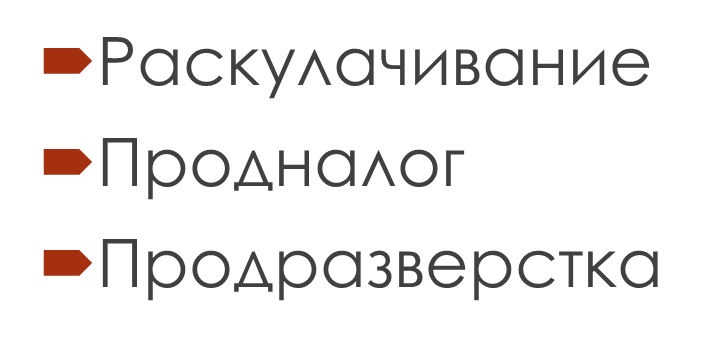 Индустриализация   
Коллективизация
Культ личности
Репрессии
Задачи:
выяснить причины и сущность изменения внешней политики СССР в 30-е гг.
оценить положение СССР в мире, в системе международных отношений
План урока
Изменение внешнеполитического курса СССР
Новый курс Коминтерна 
Война в Испании 
Дальневосточная политика СССР, Мюнхенское соглашение
Советско-англо-французские переговоры
Сближение СССР с Германией
Проблема:
Что послужило поводом к смене     внешнеполитического курса СССР   в 30-е гг.?

 В чем заключались противоречия    внешней политики СССР в 30-е гг.?
Задачи   внешней   политики СССР
Изменение внешнеполитического курса СССР
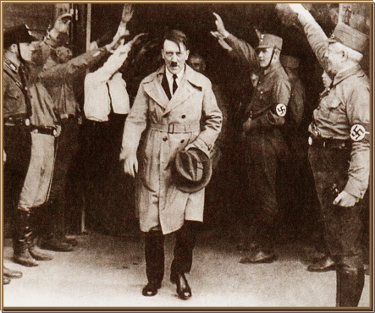 М.М. Литвинов
Нарком иностранных дел СССР
Меры, предпринятые СССР
1933 г. – установление дипломатических отношений  между СССР и США.
1934 г. – Советский Союз принят в Лигу Наций.
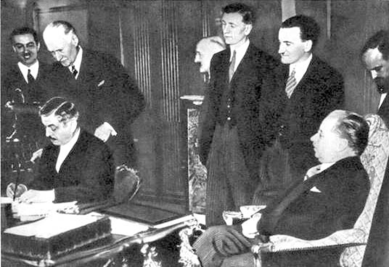 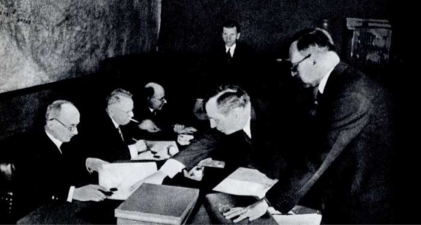 1935 г. – между СССР и Францией, СССР и Чехословакией подписаны договоры о взаимопомощи на случай любой агрессии против них в Европе.
Работа в группах:I группа - Как менялась тактическая линия Коминтерна в 30-е годы?         ( параграф № 27, пункт № 2).II группа - Война в Испании. Что показали эти события?        ( параграф № 27, пункт № 3). III группа - Как Мюнхенское соглашение  отразилось на идее создания  системы коллективной безопасности?           ( параграф № 27, пункт № 5).
Курс Коминтерна на создание единого антифашистского фронта.  

Изменение курса Коминтерна
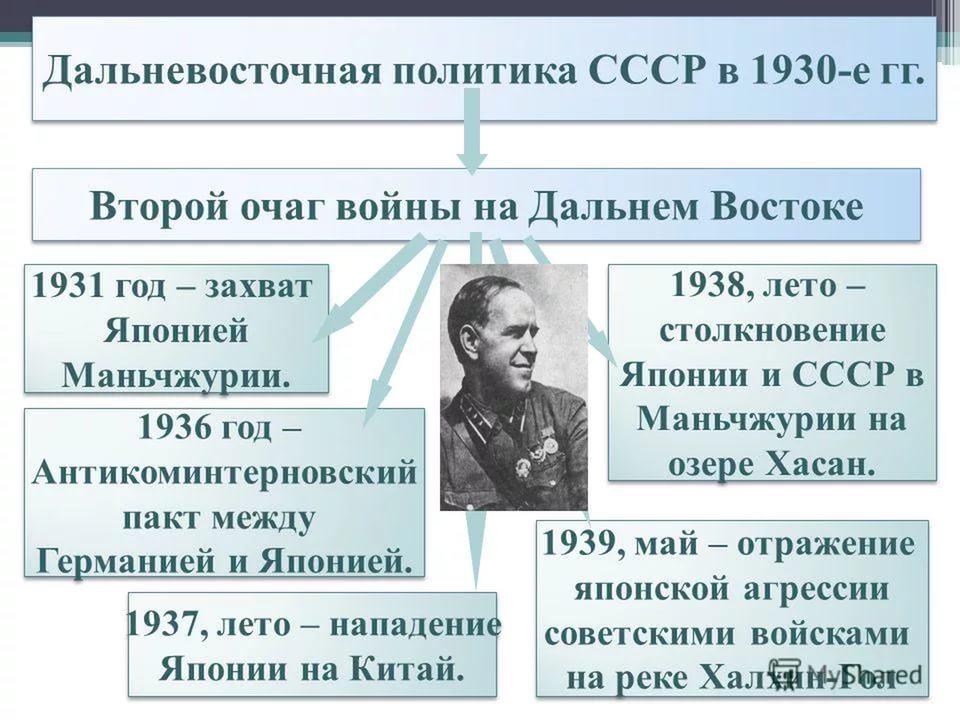 Направления внешней политики
Война в Испании
1936 г-СССР открыто заявляет о поддержке Испании, направляет добровольцев и военную технику.
Дальний Восток 
1929 г-Военный конфликт с Китаем
Японская агрессия – о. Хасан (июль-август 1938 г.)
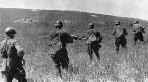 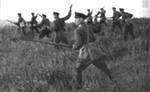 11 августа 1938 г. Было подписано перемирие. Границы СССР были восстановлены.
События у реки  Халхин-Гол (май – сентябрь  1939 г.)
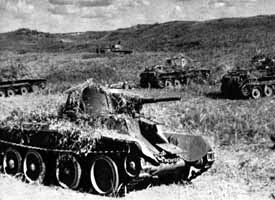 Советские танки
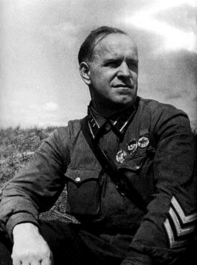 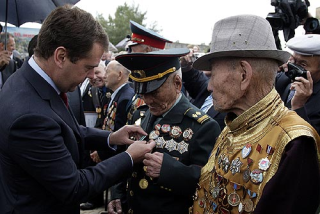 Комдив Г. Жуков на Халхин-Голе
Д. А. Медведев вручает российские награды ветеранам Халхин-Гола (Улан-Батор, 2009)
Мюнхенское   соглашение, 1938 г.
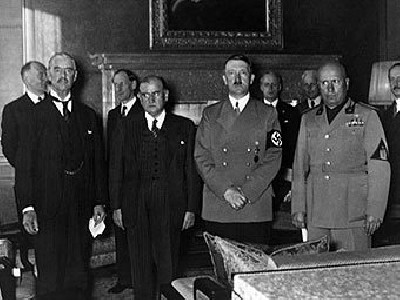 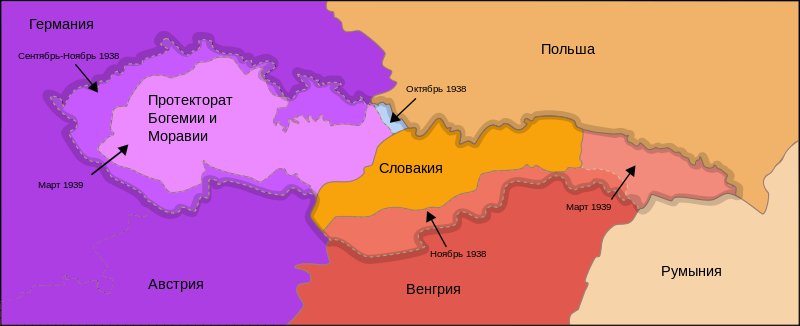 Чемберлен, Даладье, Гитлер, Муссолини.
Чехословакия передала Германии Судетскую область
Начало сближения с Германией
С 1939 г. нарком иностранных дел СССР 
В.М. Молотов
Пакт Молотова-Риббентропа
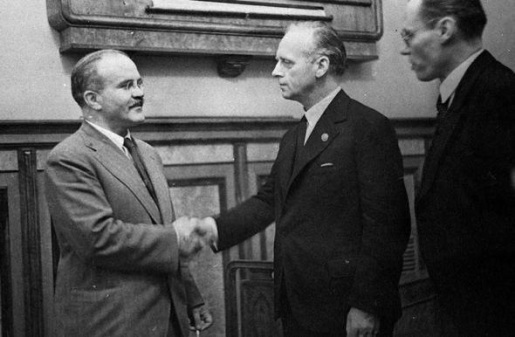 Договор о ненападении между СССР и Германией, заключенный 23 августа 1939 г., был заключен сроком на 10 лет и имел секретные приложения, в которых предусматривался раздел Восточной Европы на сферы влияния Германии и СССР.
Пакт Молотова-Риббентропа
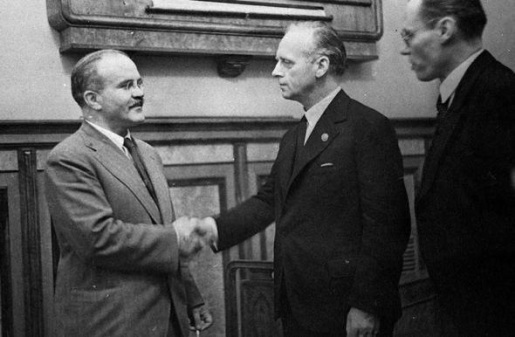 23 августа 1939 г -Договор о ненападении между СССР и Германией, сроком на 10 лет. 
 Имел секретные приложения, в которых предусматривался раздел Восточной Европы на сферы влияния Германии и СССР.
Значение пакта о ненападении
Отрицательное
Положительное
Оттянул вступление СССР во Вторую мировую войну
Изменил расстановку сил в Европе и мире
Подорвал доверие Японии к Германии как союзнику
Позволил СССР избежать  войны на два фронта
Нанес удар по международному престижу СССР
Не позволил Сталину остаться наблюдателем битвы и вступить в неё в наиболее выгодный момент
Проблема:
Что послужило поводом к смене     внешнеполитического курса СССР   в 30-е гг.?

 В чем заключались противоречия    внешней политики СССР в 30-е гг.?
Домашнее задание:
П. № 27, даты, словарные слова.
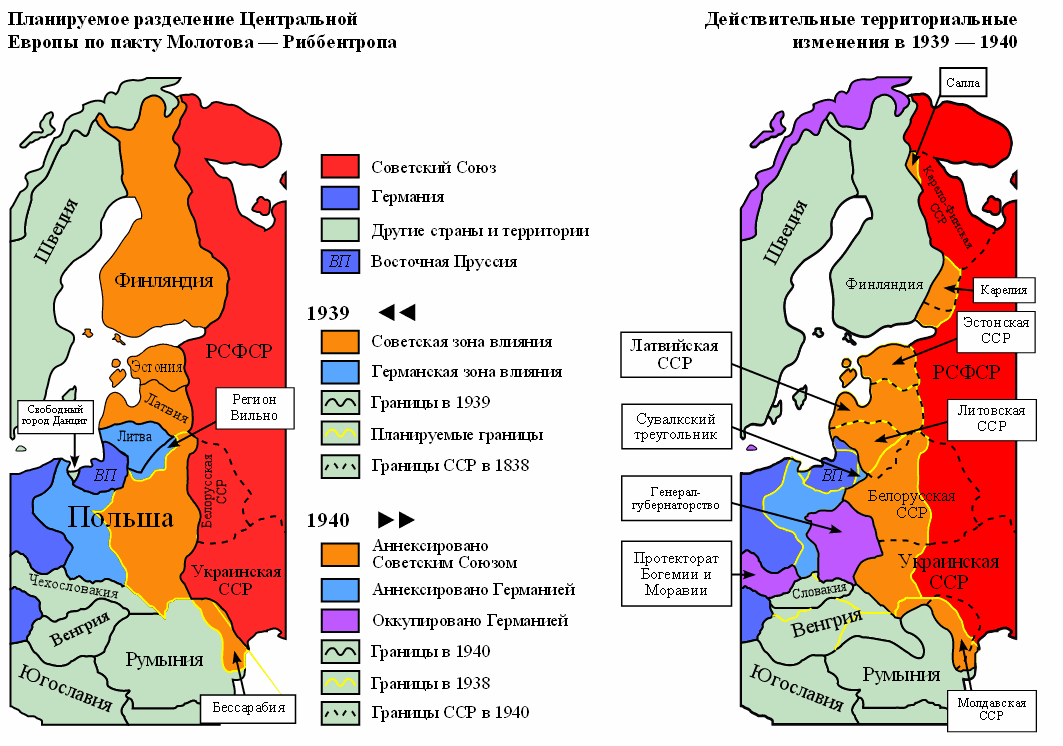